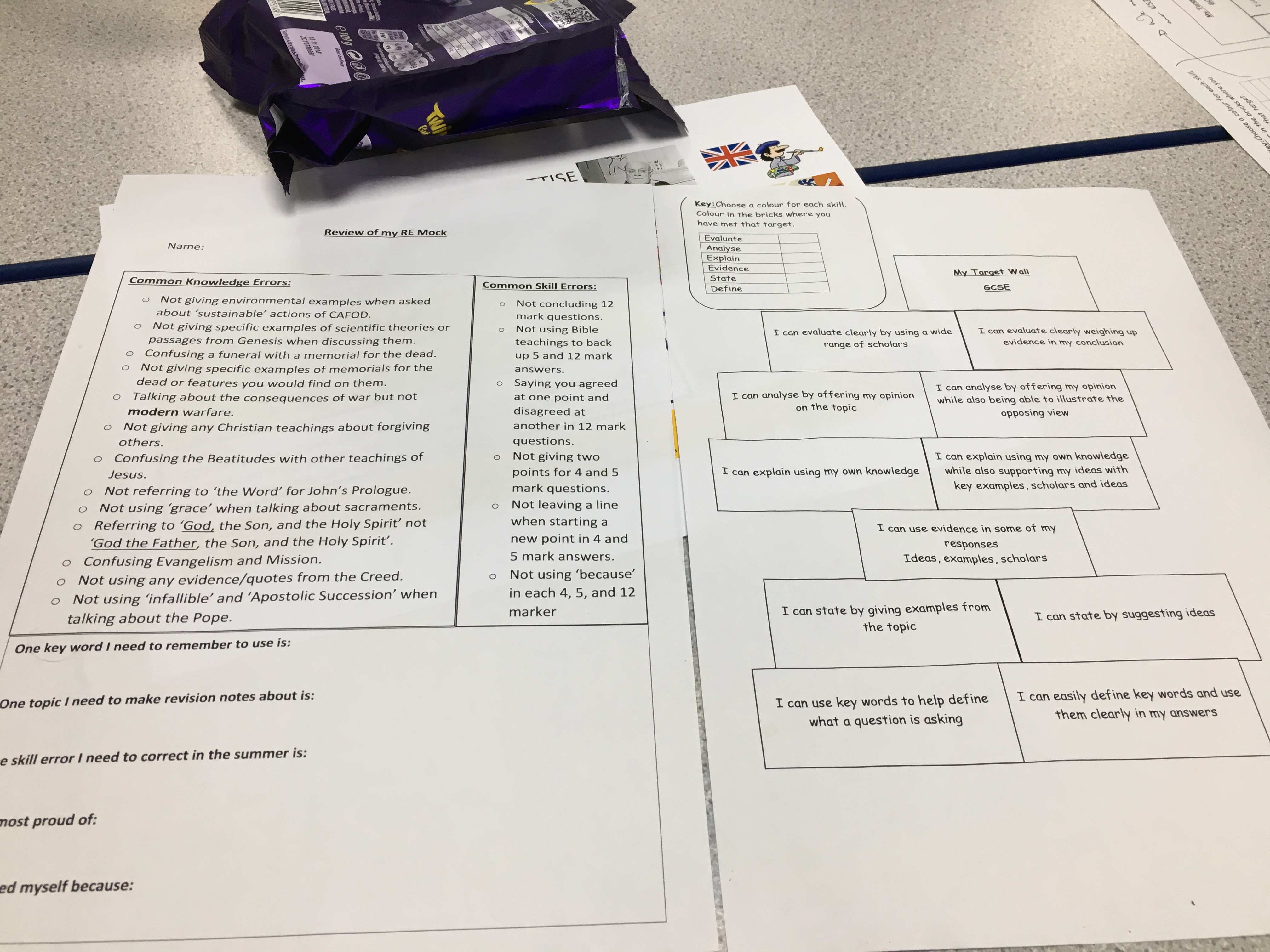 RE mock analysis – common misconceptions / errors self diagnosed
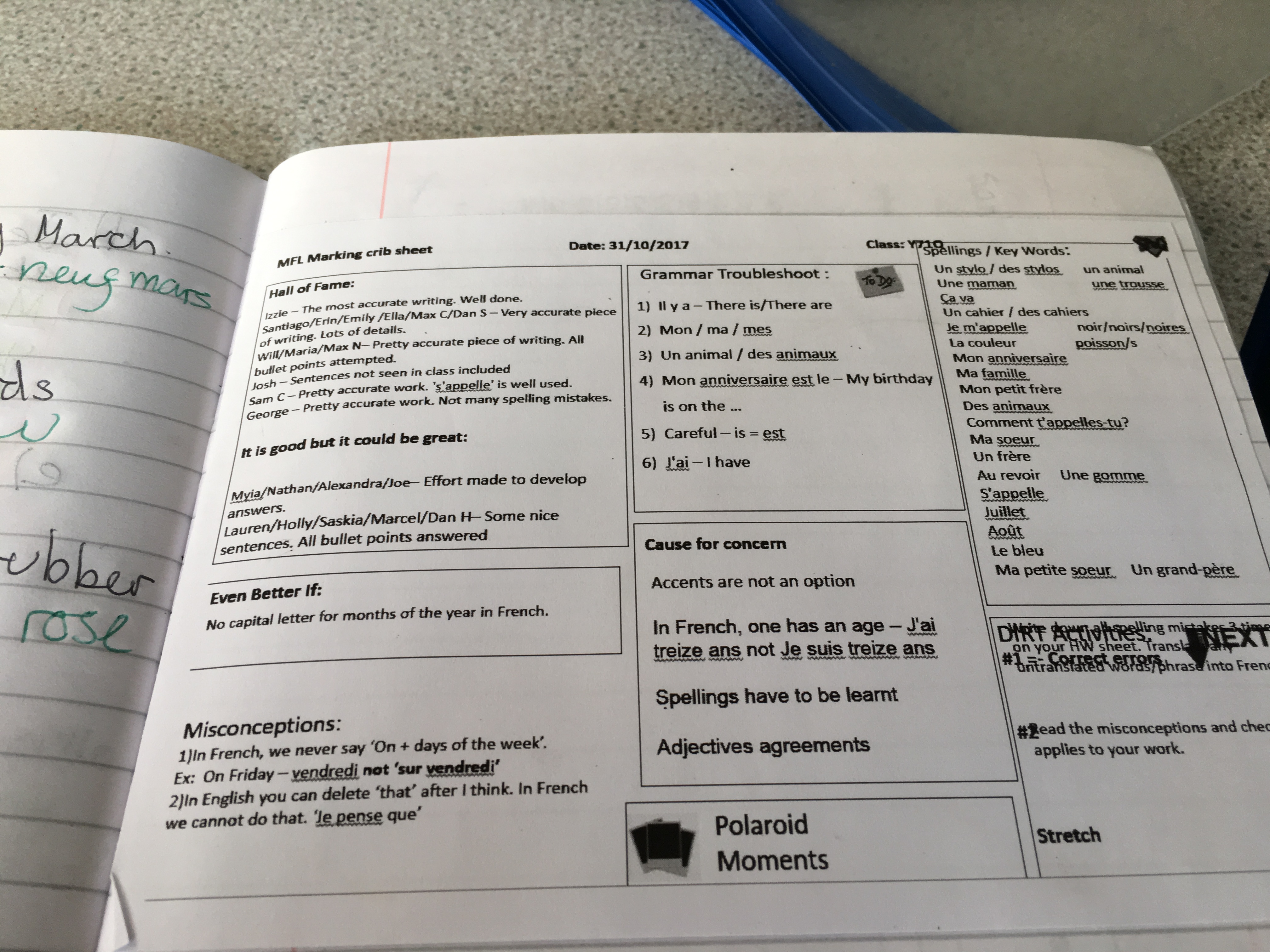 MFL: class feedback of common misconceptions, grammar points, tips and key words
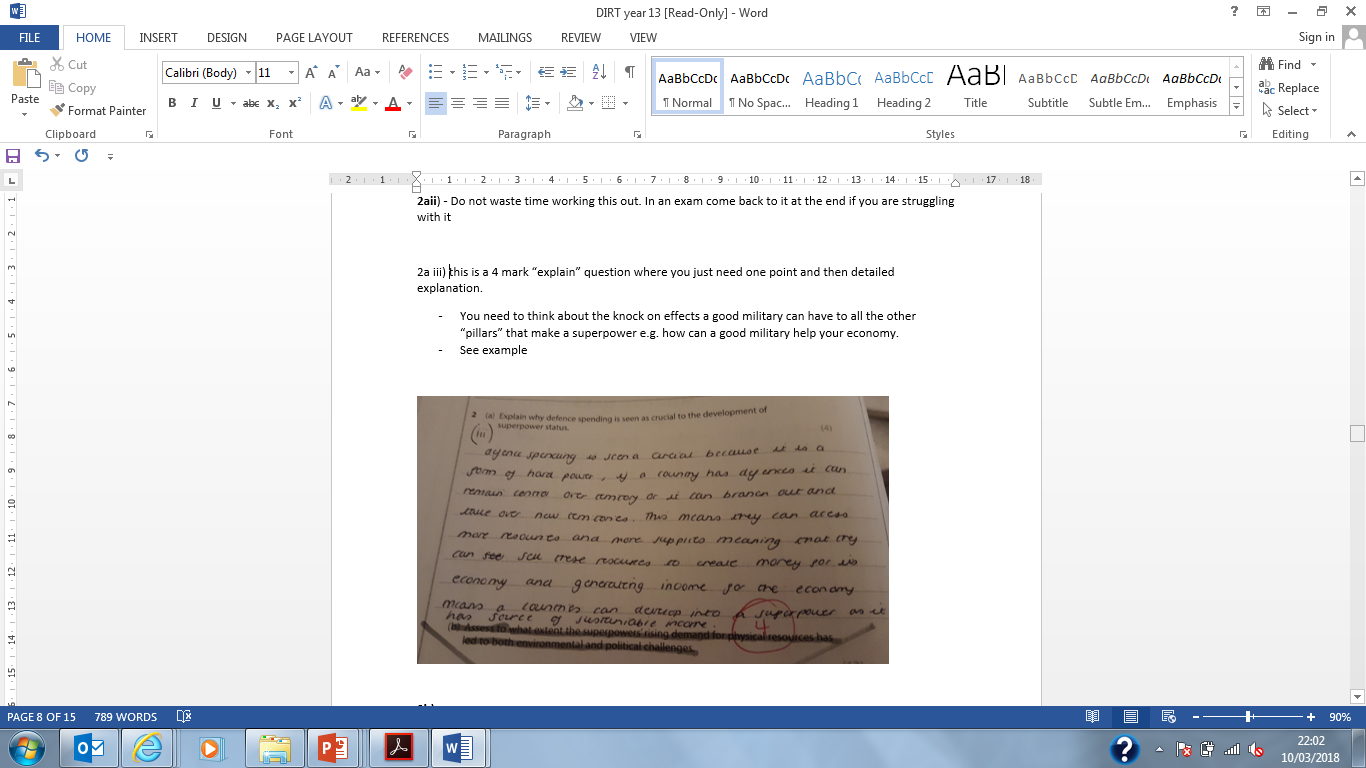 Common misconceptions: Whole class feedback with model examples
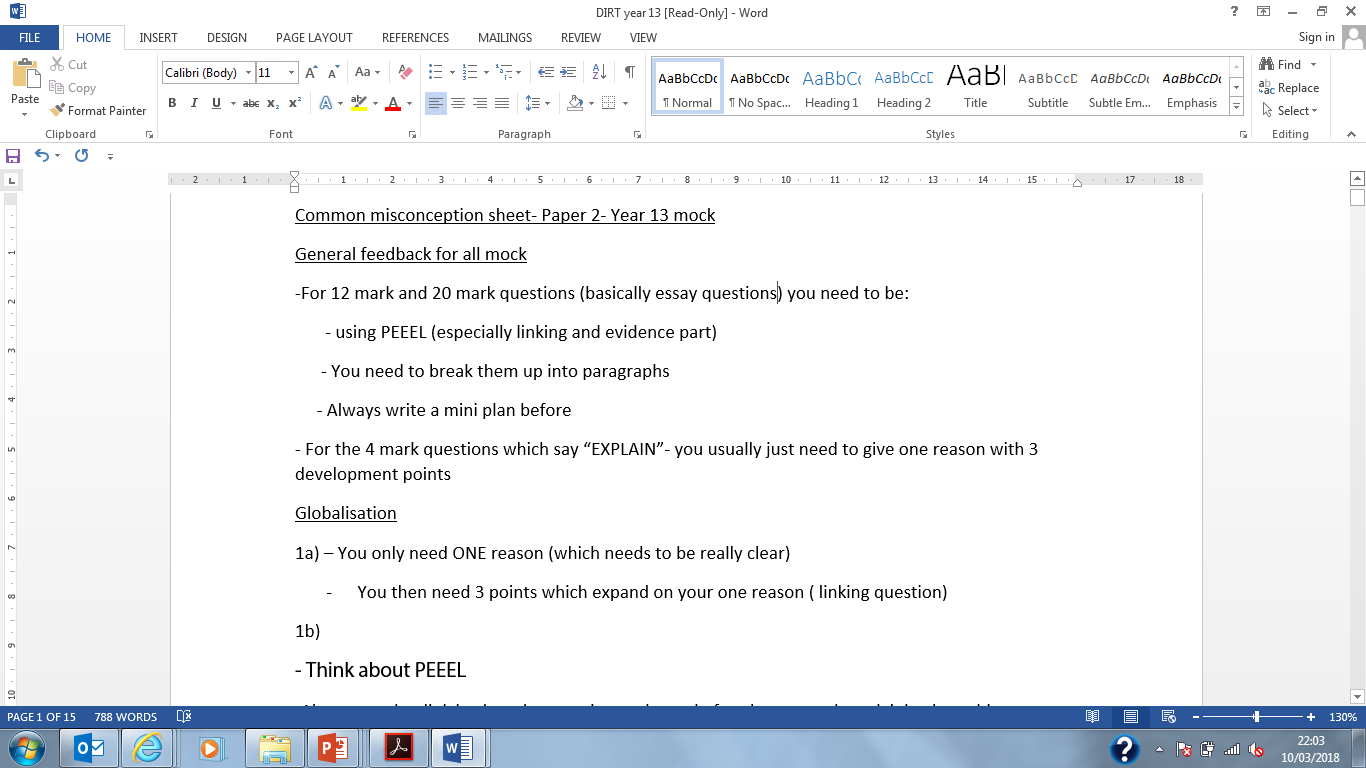